Casino Siting in New York
NYS Gaming Commission Chair Brian O’Dwyer
Long Island Association January 19, 2023
NYS Gaming Commission’s Role
Regulates all legal gambling in New York State:
Horse racing
Charitable gaming
New York Lottery
Gaming:
Video lottery facilities with electronic table games, aka VLT facilities
Indian casinos – regulated pursuant to nation/state compacts
Commercial casinos – “Vegas-style” casinos with real slot machines, poker, table
games with live dealers and more. Also regulates sports wagering.
NYS Constitution: 7 Commercial Casinos
del Lago Resort & Casino (Finger Lakes)
Rivers Casino & Resort (Capital Region)
Resorts World Catskills (Catskills)
Tioga Downs (Southern Tier) 5.
6.
7.
2022 NYS State Budget
New siting process & criteria for the remaining three licenses.
Similarities to 2014-15 processes:
Transformative projects
Managed by independent Gaming Facility Location Board
Statutory evaluation criteria
Competitive, with clearly defined legislative purposes and intent.
Expected to generate fiscal benefit to New York’s public schools, local
governments, and problem gambling treatment services.
2022 NYS State Budget
New siting process & criteria for the remaining three licenses.
Differences from the 2014-15 processes:
Prerequisites BEFORE the Board may evaluate an Application:
A separate, appointed Community Advisory Committee must give full approval to the project
All zoning requirements must be complete

Only projects that are embraced by the community will be before the Board for consideration.
Casinos in New York
Tabula Rasa

No preconceived favorites or “sure bets”

Fair, transparent, competitive

Free from politics
Quenia A. Abreu
President & CEO, New York Women’s
Chamber of Commerce
Former Director, Queens Economic Development Corporation & Hunts Point Economic Development Women’s Business Center
Former Associate Director of Recruiting & Placement, Columbia University
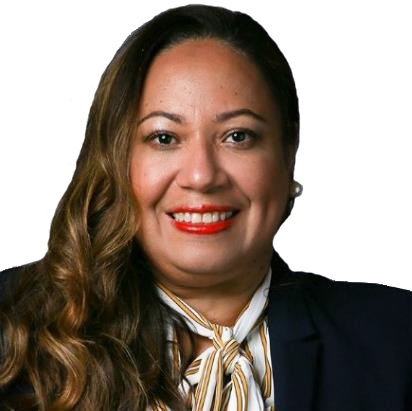 Vicki L. Been
Boxer Family Professor of Law, New York University School of Law
Affiliated Professor of Public Policy of the NYU Wagner Graduate School of Public Service
Faculty Director of NYU’s Furman Center for Real Estate and
Urban Policy
Former Commissioner of Housing Preservation and Development for New York City and Deputy Mayor for Housing and Economic Development
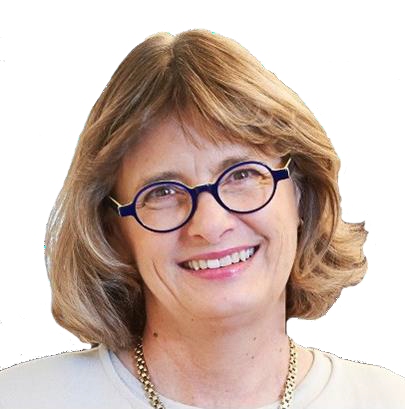 Stuart Rabinowitz
Senior Counsel to Meltzer, Lippe, Goldstein & Breitstone, LLP
Former President of Hofstra University
Former Dean of Hofstra’s Maurice A. Deane School of Law
Member of Gaming Facility Location Board, 2014-15
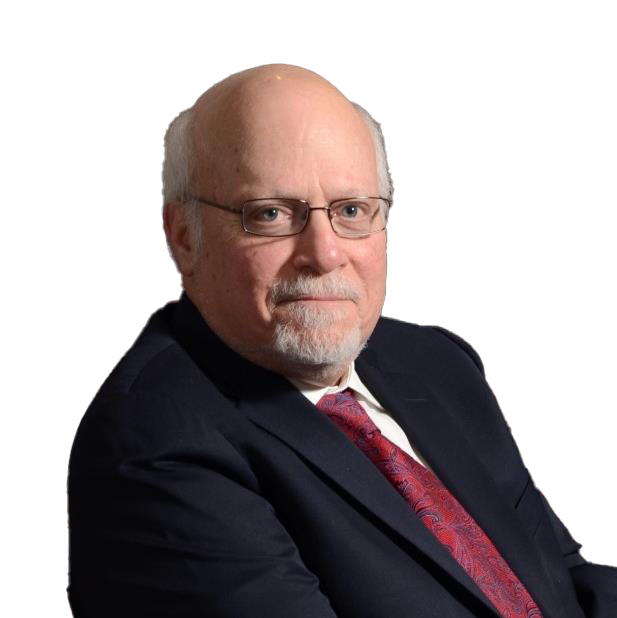 Request for Applications
Issued January 3, 2023
RFA and other materials at nycasinos.ny.gov
Commission and Board in “blackout” period during
Application process
First Round of Questions due February 3, 2023
Request for Applications – Stage 1
Once applications are submitted:
The Board will publish application material online

A CAC for each proposal will be formed, members will receive the affiliated application, and commence work

Applicants must continue or begin to navigate the land- use/zoning processes
Request for Applications – Stage 2
Potential competitive landscape may change after CAC and zoning processes.
Board is required to analyze the revenue impact of each facility.

TBD: Applicants who successfully complete CAC and zoning processes will submit additional information including:
Proposed tax rates
Independent market and revenue studies
Description of the competitive environment
Community Advisory Committees
One per proposal to gauge local support, assembled upon application
submission
Members appointed by elected officials based on location

Subject to Open Meetings Law

Must obtain 2/3 vote approval/disapproval
If the CAC does not approve the project, the Board will not consider
the proposal.
Community Advisory Committee Members
Appointed by elected officials, based on proposed location:
Within New York City (6)
Governor NYC Mayor
Applicable New York State Senator Applicable New York State Assemblymember
Applicable Borough President Applicable City Councilmember
Outside NYC (5):
Governor
Applicable County Executive Applicable New York State Senator Applicable New York State Assemblymember
Applicable locality’s senior elected official:
City: Mayor
Town: Town Supervisor
Village: Jointly by Village Mayor & Town Supervisor
Zoning
Unlike 2014-15, each proposed project must complete the municipal zoning process
Min. Investment, License Fees, Taxes
Taxes:
Slot GGR Min: 25%
All Other Sources GGR Min: 10%

Final rates TBD: Applicants may propose higher rates in bids
Min. Cap Invest: $500 million

May include:
Purchase/lease price of land
Previous capital investments

License Fee: $500 million minimum
Evaluation & Selection
Economic Activity & Business Development - 70%
Capital investment (not including land acquisition & infrastructure improvements)
Maximizing revenues for the state & localities
Highest number of quality jobs in the gaming facility
Gaming facility of “the highest caliber with a variety of quality amenities”
“Highest and best value to patrons to create a secure and robust gaming
market in the region and state”
Site location’s benefits
Estimated recapture of spending by residents currently traveling out-of-state
Speed-to-market: “a reasonable and feasible construction schedule”
Ability to fully finance
Experience in developing and operating a quality gaming facility
Local Impact Siting – 10%
Mitigating potential impacts on host & nearby municipalities
Partnering with and promoting local hotels, restaurants and retail facilities so that patrons “experience the full diversified regional tourism industry”
Establishing “a fair and reasonable partnership with live
entertainment venues that may be impacted” where the gaming facility “actively supports the mission and the operation” of the impacted venues
Workforce Enhancement – 10%
Developing a workforce plan that utilizes the existing labor force, including:
Estimated number of construction jobs
Development of:
Training programs that serve the unemployed
Methods accessing employment

Address problem gambling including employee training to recognize individuals exhibiting problems with gambling
Workforce Enhancement – 10%
Utilizing sustainable development principles
Hiring and training practices and programs that “promote the development of a skilled and diverse workforce and access to promotion opportunities”
Purchasing domestically manufactured slot machines Implementing a workforce development plan
Agreement with organized labor, including hospitality services
Diversity Framework – 10%
Workforce demographics including current employment of minorities, women and
service-disabled veterans in permanent and part-time jobs

Diversity in ownership and leadership of corporate entity

Efforts to ensure diversity at the applicant’s facilities and plans to undertake at this
proposed facility
Once Board Makes Selection(s)…
Commission will determine if applicant(s) meet established licensure criteria & completed the State Environmental Quality Review process

Following licensure, the Commission will issue an operating certificate when the facility is ready to open to the public
nycasinos@gaming.ny.gov
nycasinos.ny.gov